الصف: الثالثالمادة: حسابالدرس: الطرح مع الأستلاف 2
عزيزي التلميذ :
ما نرجو تحقيقه في هذا الدرس هو
2- أن تطرح عددين يتضمن أحدهما أصفاراً
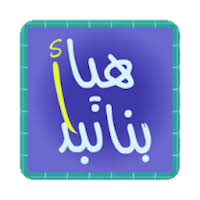 طرح أعدادٍ تتضمن أصفاراً
8006
3463
-
9
10
7
4543
10
8
0
6
0
-
3
4
6
3
4
5
3
4
طرح أعدادٍ تتضمن أصفاراً
7000
3463
-
9
10
9
6
3537
10
10
0
7
0
0
-
3
4
6
3
3
5
7
3
وإلى لقاء جديد في درس جديد